WIN-B335
Making Sense of the Microsoft Information Protection Stack
Chris Hallum		     
Senior Product Manager	
Operating Systems Group - Security		     
Microsoft Corporation
Agenda
Problem Statement
What Success Looks Like to Microsoft
Our Current Solutions
Putting them all together
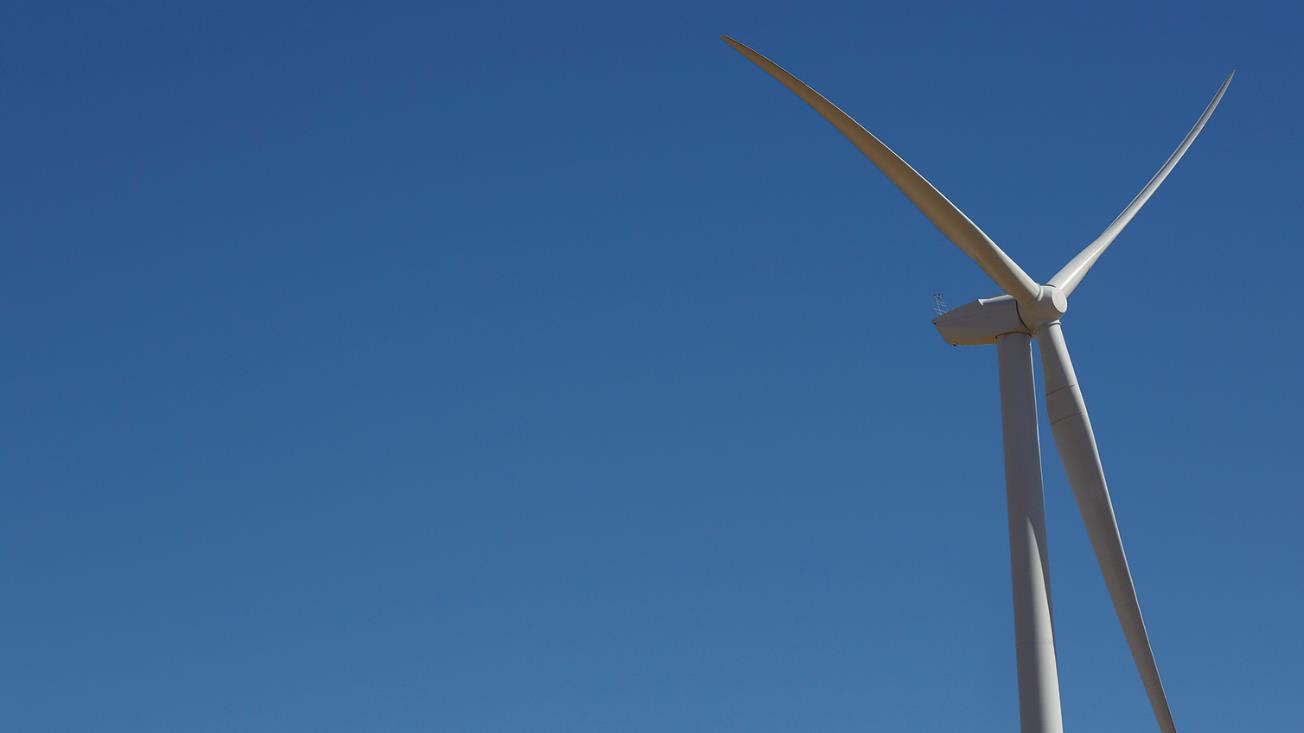 Problem Statement
Customers see information protection as a significant challenge and a growing business priority. 

The explosion of device types and form factors and BYOD is challenging existing policies and practices.

Microsoft has many point solutions spanning across many products 

Until recently platforms other than Windows have not been supported by our solutions.
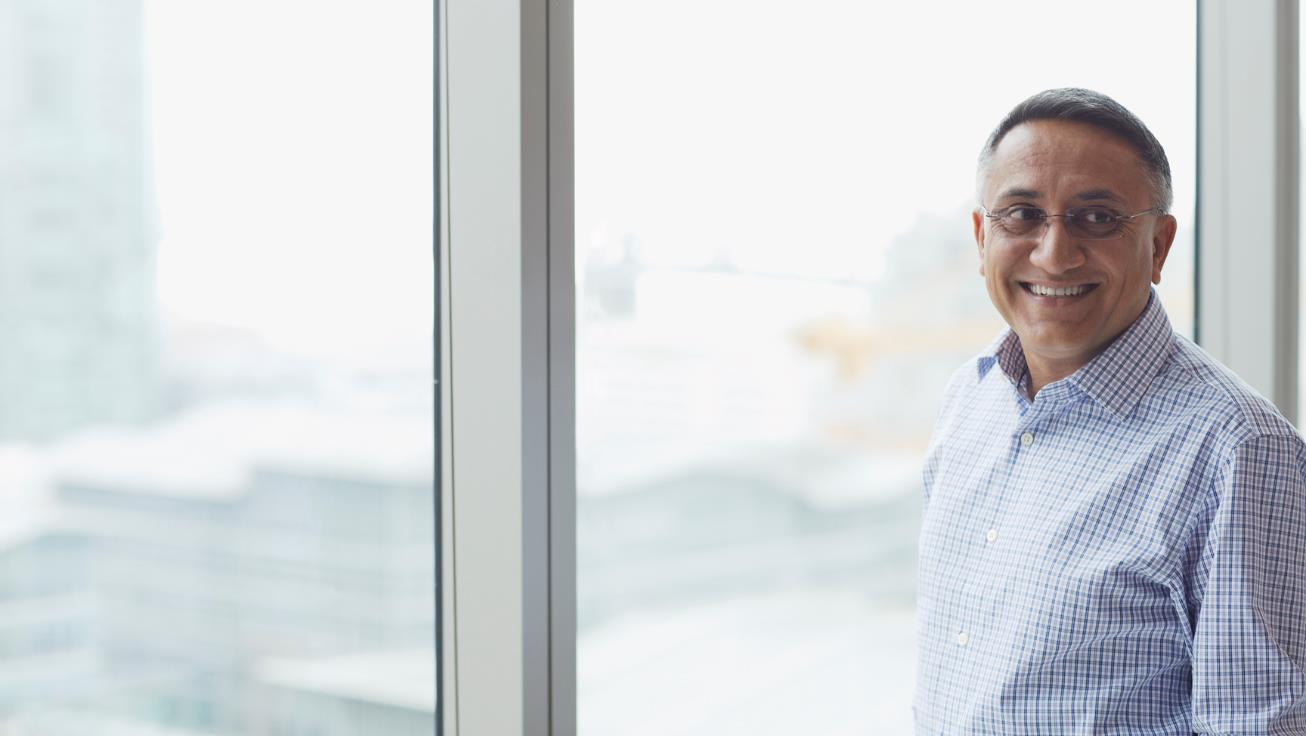 Success Is…
“I know what data is sensitive, what is not.  My sensitive data is protected, anywhere it resides, regardless of type.  I can control its flow and monitor its use.  Access to my data is controlled by me.”

CXO or ITPro
“I am empowered to act responsibly with my organization’s data.”

Information Worker
Industry Approach
Data in Use
Data in Motion
Data at Rest
The Entities to Secure
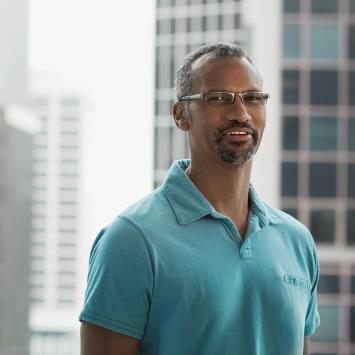 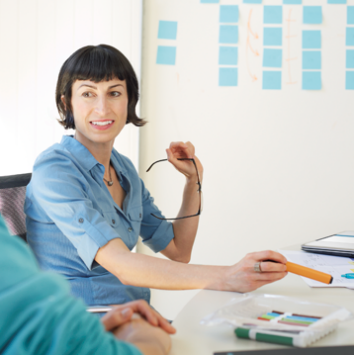 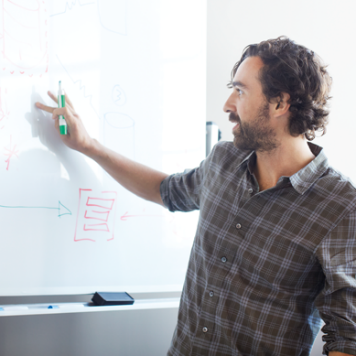 Data
Apps
Device
Authorize      Protect      Share
Scenarios
Microsoft Solutions
Active Directory
AppLocker
User Profiles
Dynamic Access Control
AD FS
BitLocker
Web Application Proxy
Work Folders
Encrypting File System
Right Management Services
Windows Azure AD
SharePoint FCI
Exchange DLP
Windows Azure RMS
SSL
IPv6
Windows Azure MFA
Remote Business Data Removal
BitLocker to Go
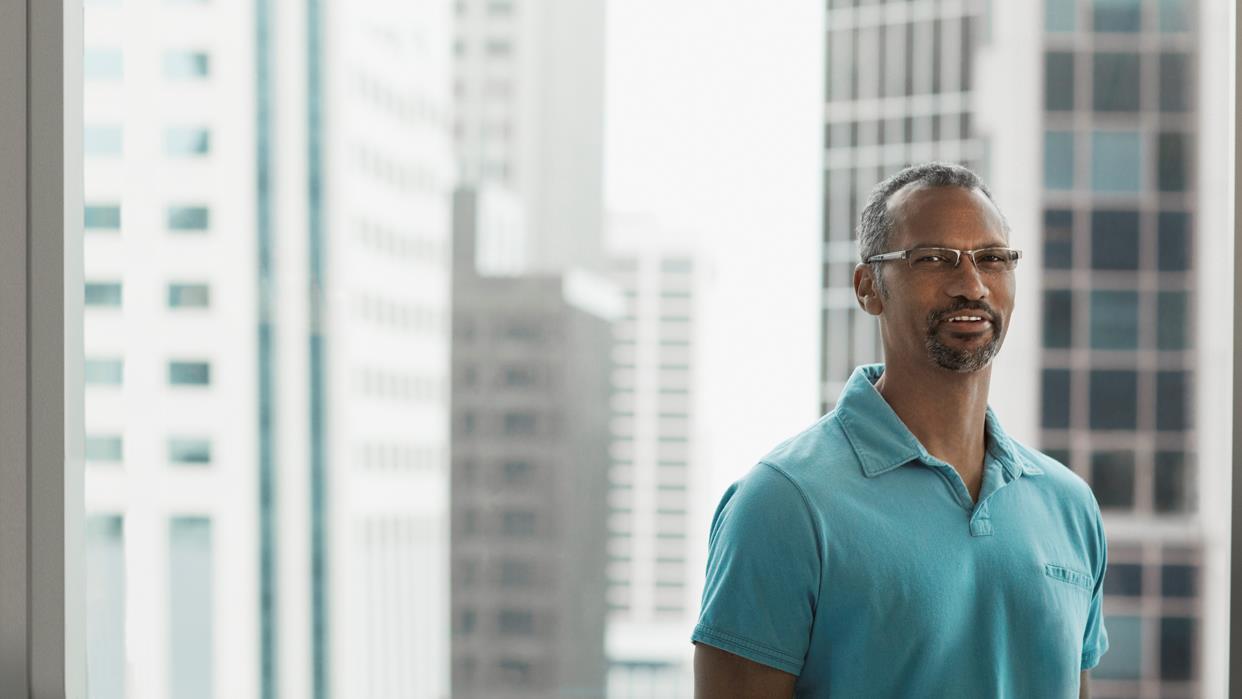 Data
Authorize
Protect
Share
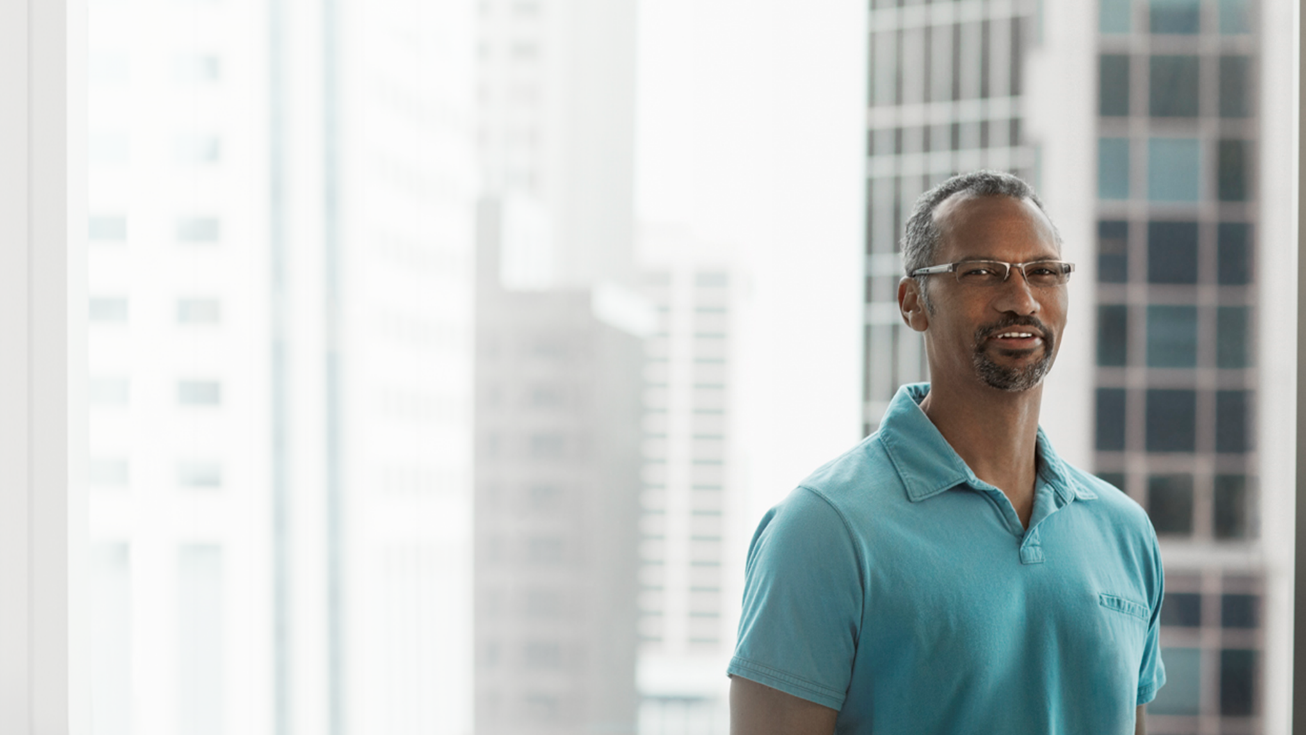 Challenges
I want to provide a single identity for users to access all corporate resources
I want to be able to ensure that access to data automatically stays up to date with our users roles and responsibilities 
I want to be able to wipe data from devices when the relationship with the device or users ends
I want to be able to ensure files are encrypted and only accessible by authorized users
I want to be enable safe sharing of content with internal and external users
I want to prevent users from being able to leak information using email
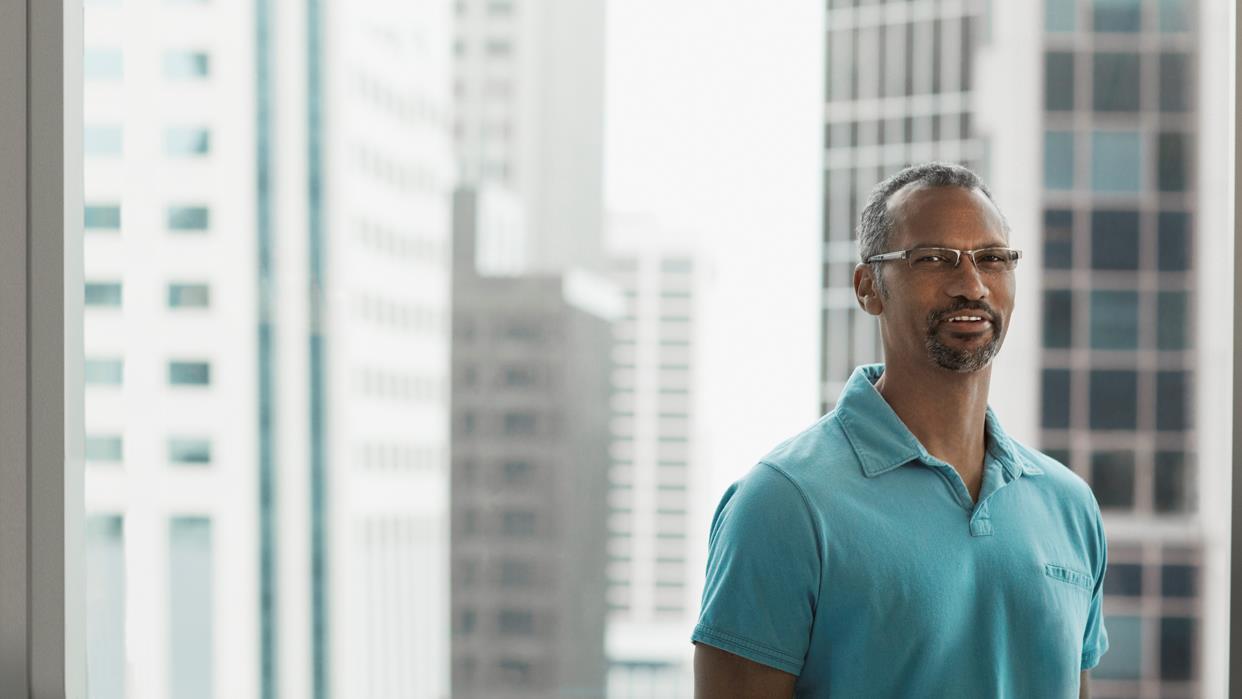 Authorize
I want to provide a single identity for users to access all corporate resources
Providing Users with a Common Identity
3rd party services
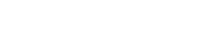 Apps in Azure
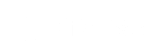 Active Directory
Users get access through accounts in Windows Azure Active Directory to Windows Azure, Office 365, and third-party applications.
IT can use Active Directory Federation Services to connect with Azure Active Directory for a consistent cloud-based identity.
Users are more productive and secure when they have single sign-on to all their resources.
Web Apps
Developers can build applications that leverage the common identity model .
IT can provide users with a common identity across on-premises or cloud-based services, leveraging Windows Server Active Directory and Windows Azure Active Directory.
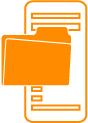 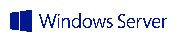 LOB Apps
Active Directory
Files
Windows Azure Active Directory
Choose among hundreds of popular SaaS apps from a pre-populated application gallery.
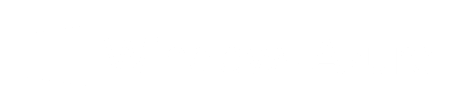 Active Directory
Sync identity with DirSync or provide SSO with AD FS
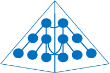 LOB Apps
Web Apps
Non-MS SaaS apps
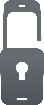 Multi-Factor Authentication
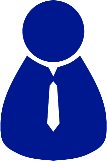 Add Azure Multi-Factor Authentication for additional user identity verification
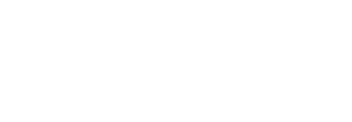 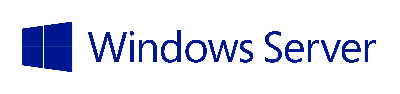 Easily add custom cloud-based apps. Facilitate developers with identity management.
Comprehensive identity and access management tools provide combined directory services management, identity governance, application access management, etc
Active Directory
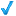 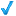 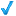 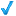 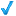 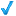 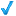 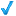 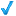 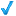 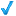 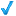 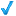 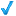 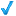 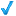 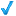 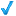 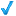 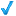 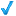 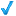 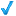 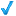 Windows Azure Active Directory Options Overview
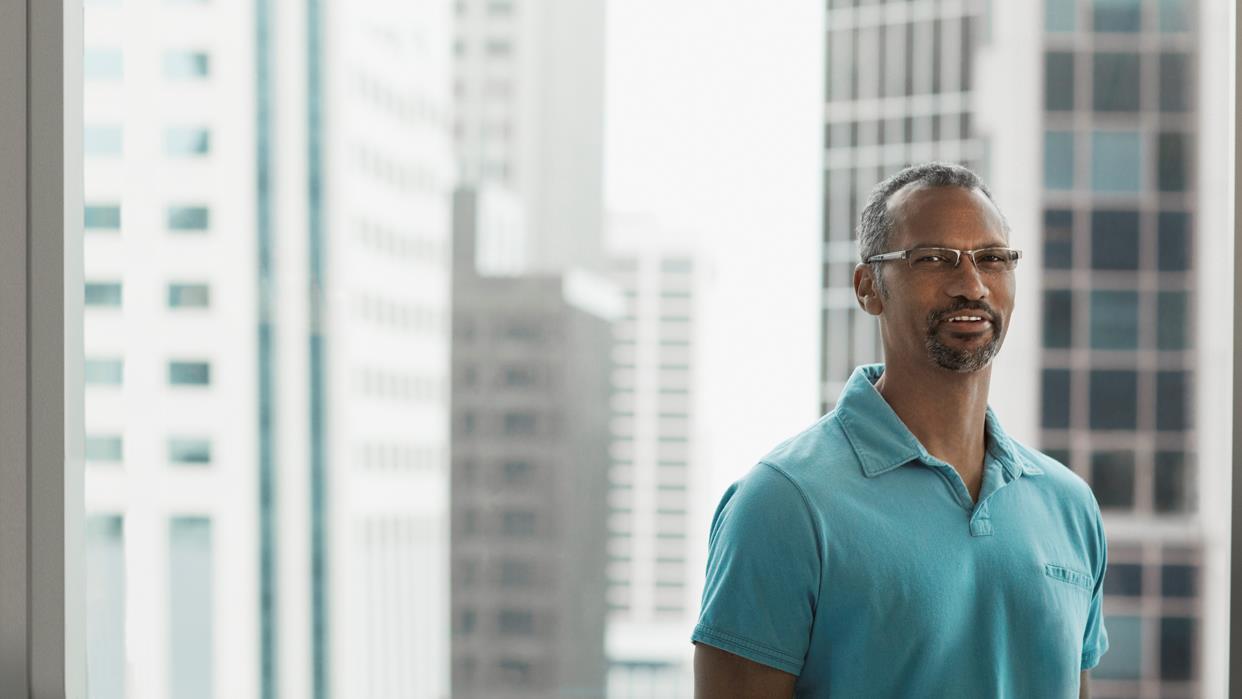 Authorize
I want to be able to ensure that access to data automatically stays up to date with our users roles and responsibilities
Protect Data with Dynamic Access Control
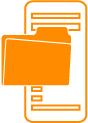 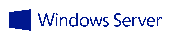 Active Directory
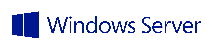 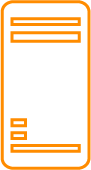 File Services
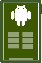 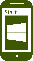 Central access and audit policies can be applied across multiple file servers, with near real-time classification and processing of new and modified documents.
Automatically identify and classify data based on content. Classification applies as files are created or modified.
Centrally manage access control and audit polices from Windows Server Active Directory.
File classification, access policies and automated Rights Management works against client distributed data through Work Folders.
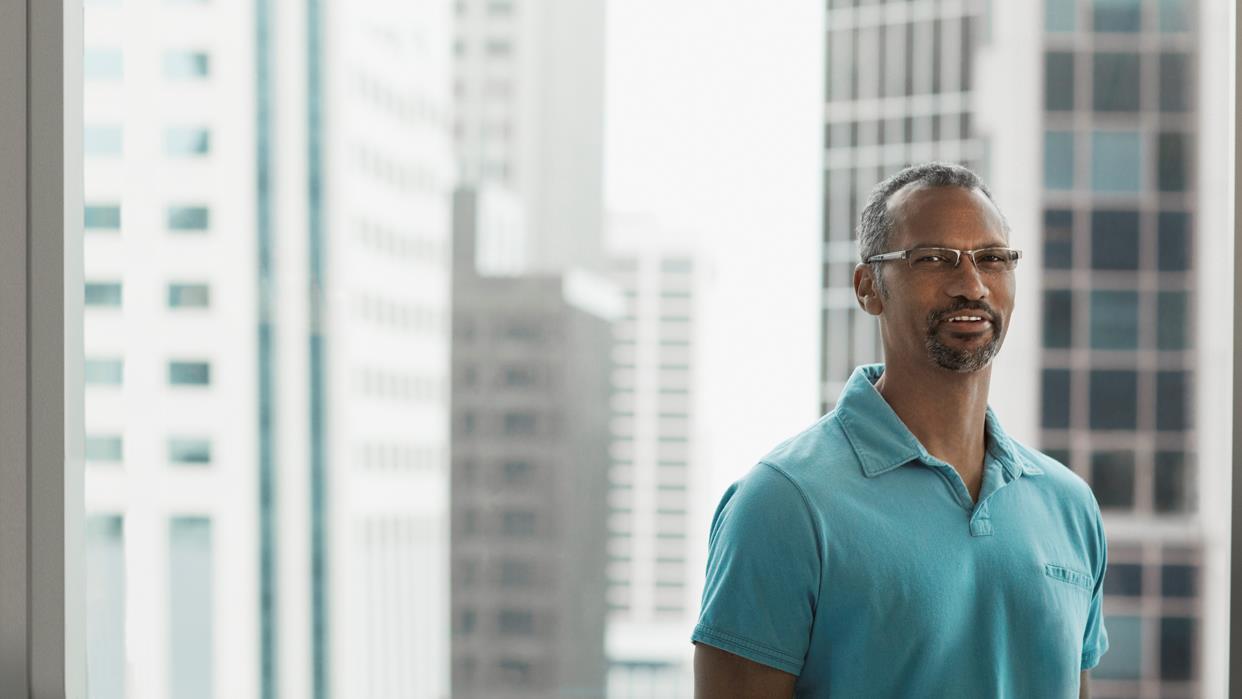 Authorize
I need a easy way for users to enroll BYOD devices and access corporate resources
Making Information Available
Users can enroll devices for access to the Company Portal for easy access to corporate applications
IT can publish Desktop Virtualization (VDI) for access to centralized resources
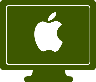 Users can work from anywhere on their device with access to their corporate resources.
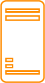 VDI
Session host
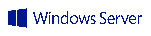 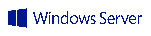 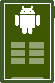 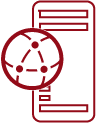 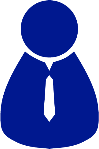 RD Gateway
Remote Access
IT can publish access to resources with the Web Application Proxy based on device awareness and the users identity
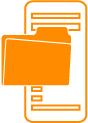 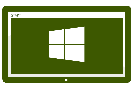 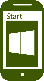 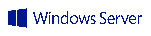 Web Application Proxy
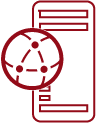 Web Apps
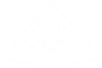 IT can provide seamless corporate access with DirectAccess and automatic VPN connections.
LOB Apps
Files
Users can register devices for single sign-on and access to corporate data with Workplace Join
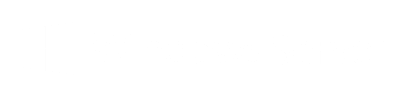 Active Directory
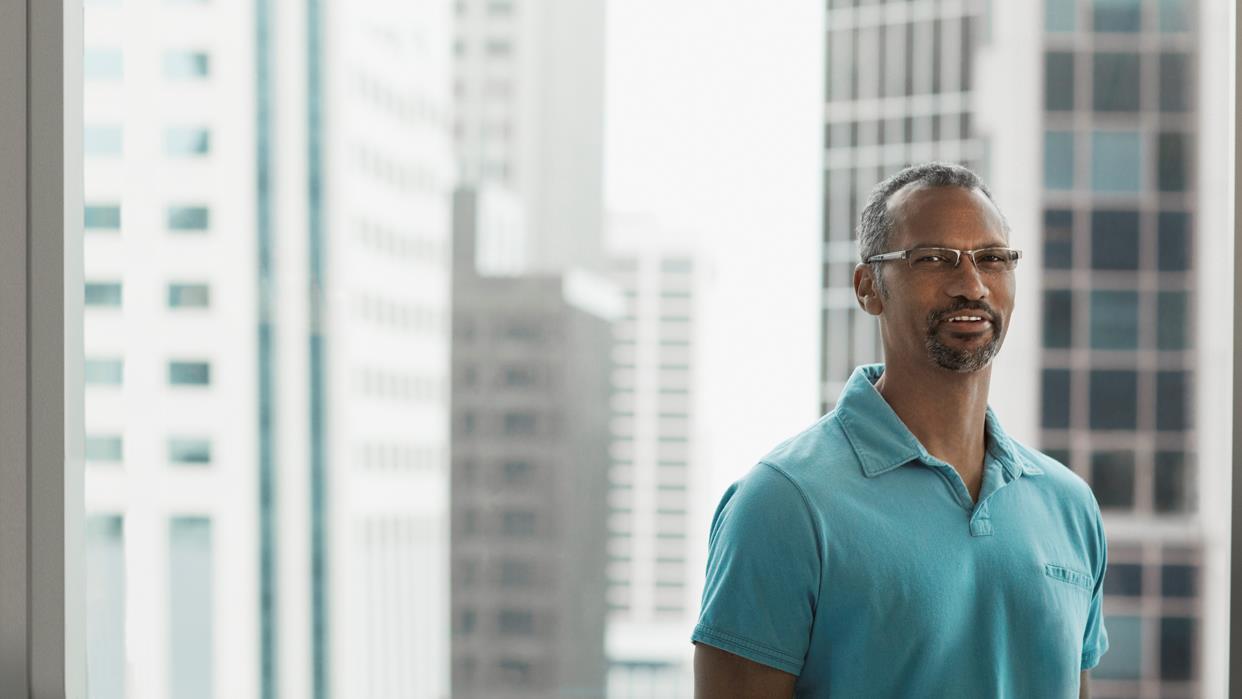 Authorize
I want to be able to wipe data from devices when the relationship with the device or users ends
IT Control over Corporate Data
Users can enroll BYOD devices with an MDM to access corporate data and apps regardless of device or location
Company Apps and Data
Personal Apps and Data
User Enrollment in MDM
Management with Intune or 3rd Party MDM
Policies
IT Control over Corporate Data
Users can enroll BYOD devices with an MDM to access corporate data and apps regardless of device or location
Company Apps and Data
Personal Apps and Data
MDM Initiated Wipe Command
MDM provides IT with the ability to control user access to the data and apps.
MDM’s that make use of technologies like Windows 8.1’s Remote Business Data Removal and others can wipe data and apps or make them permanently inaccessible
Management with Intune or 3rd Party MDM
Policies
DemoAutomatic data protection with Work FoldersAutomatic application of rights managementWipe via Remote Business Data Removal (RBDR)
Chris Hallum
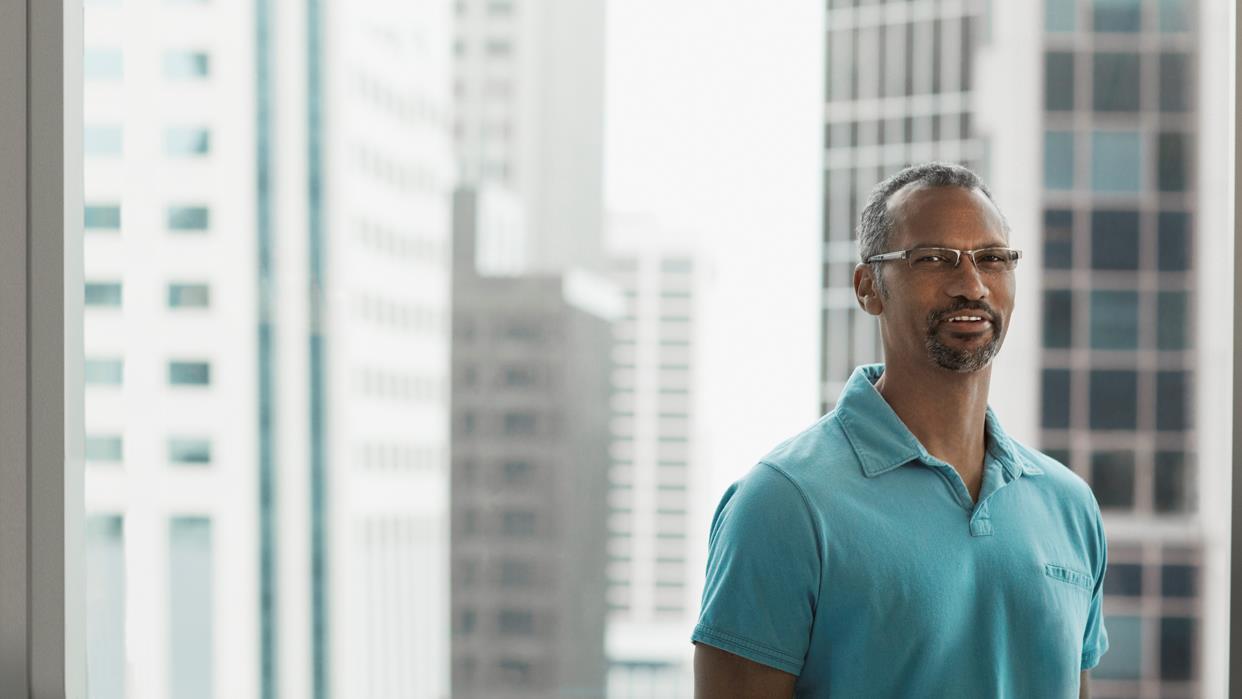 Protect
Share
I want to be able to ensure files are encrypted and only accessible by authorized users
Protect Data with Rights Management
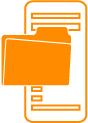 Integration with Office 2010/13
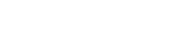 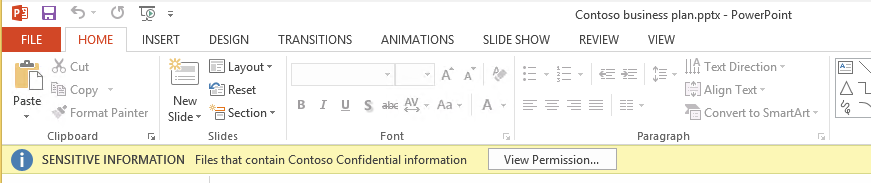 Rights Management Services
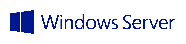 Windows Shell Extensions
Hybrid options across Windows Server and Windows Azure
File Services
Rights Management
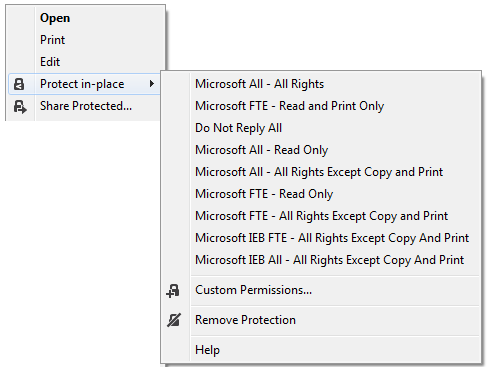 Automatically identify and classify data based on content with automatic encryption using DAC/FCI, SharePoint, Exchange
DemoShare Protected Content
Chris Hallum
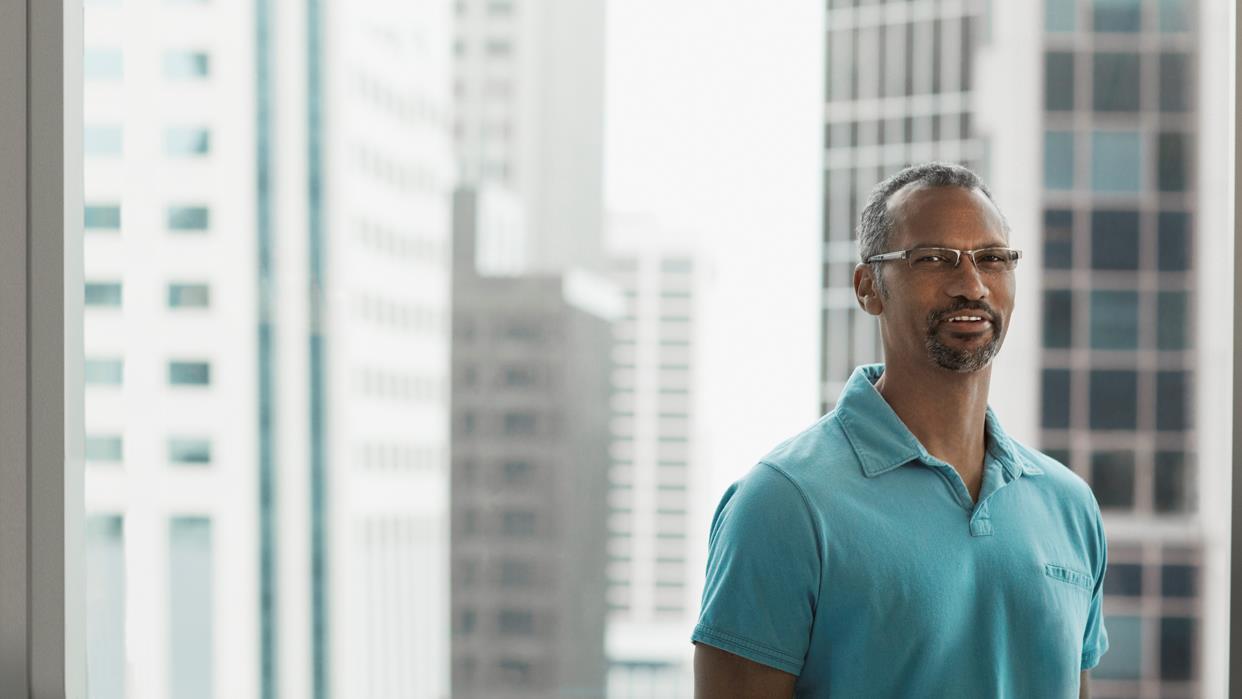 Share
I want to prevent users from being able to leak information using email
Exchange DLP Sender notified of sensitive data
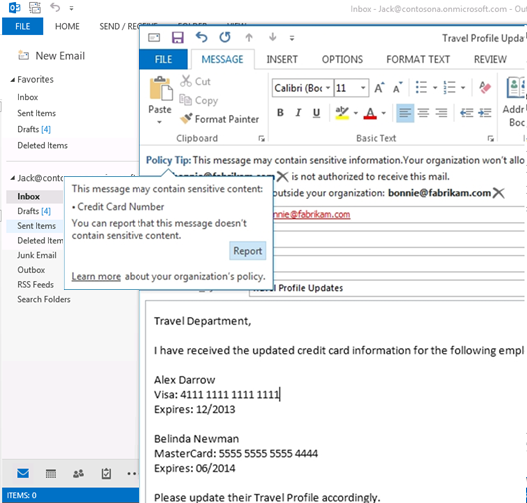 Drive increased compliance with Exchange DLP which empowers users to manage their compliance with contextual policy education
Outlook provides real-time scanning of an email’s subject, body, and attachments, and it provides policy tips and information
Exchange DLP works even when disconnected, and it enables IT define policy rules, provide custom text and actions for their users, and audit user behavior
Exchange DLP with RMSRules based policy can automatically protect sensitive data
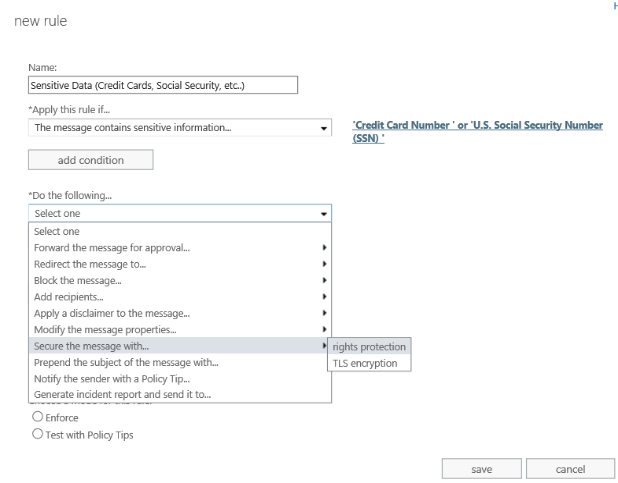 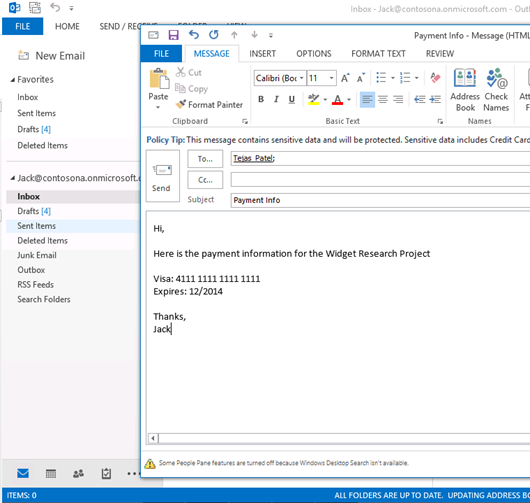 Powerful rules based policies from Exchange DLP can enforce the automatic application of right management to email and documents that include sensitive information.
A simple yet powerful rules generation experience with pre-canned templates makes it easy for IT to quickly implement and provision DLP policy that can detect the presence of sensitive information and protect it
Putting it All Together
Authorize
Protect
Share
Common Identity across on-premises and cloud with Windows Server and Windows Azure Active Directory
Windows Rights Management (RMS) and AD Rights Management Services (RMS) protect and enforce access control on data regardless of type. Remote Business Data Removal (RBDR) enables secure wipe of data.
Secure collaboration and sharing both within and outside your company along with the ability to enforce protection is enabled using Exchange DLP
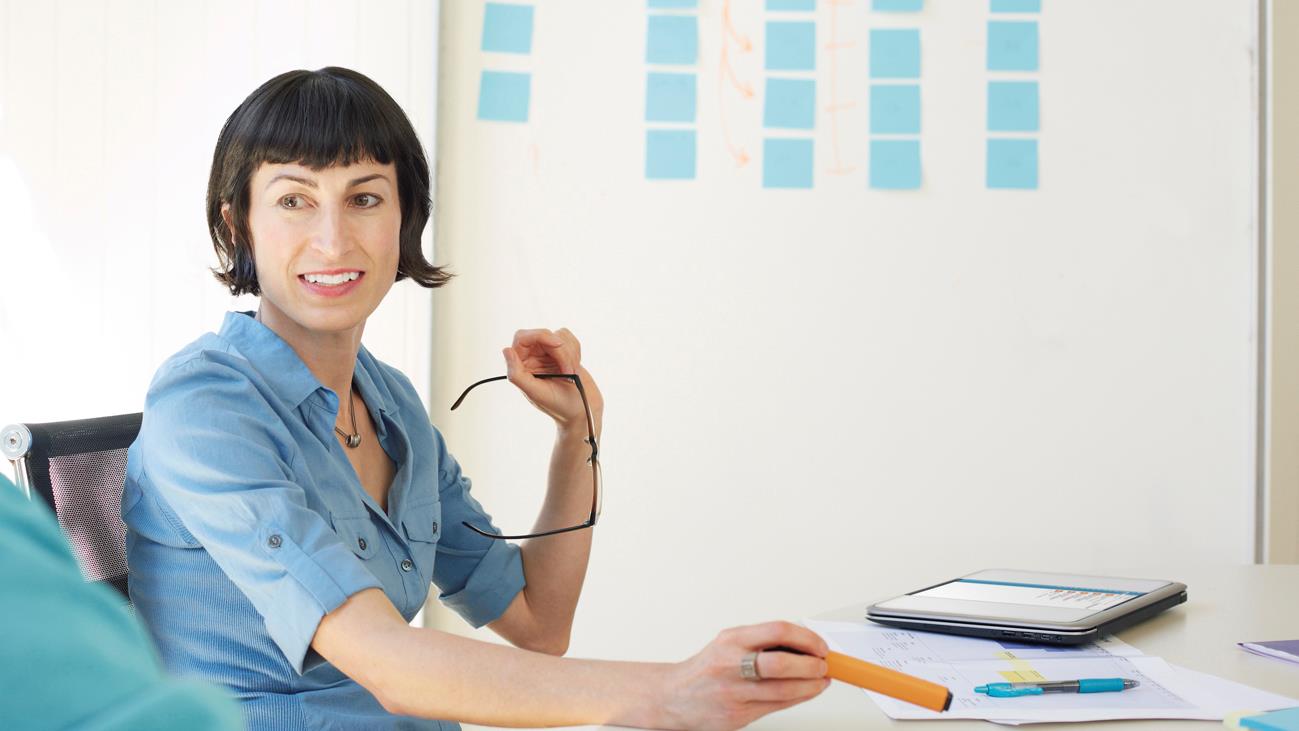 Apps
Authorize
Protect
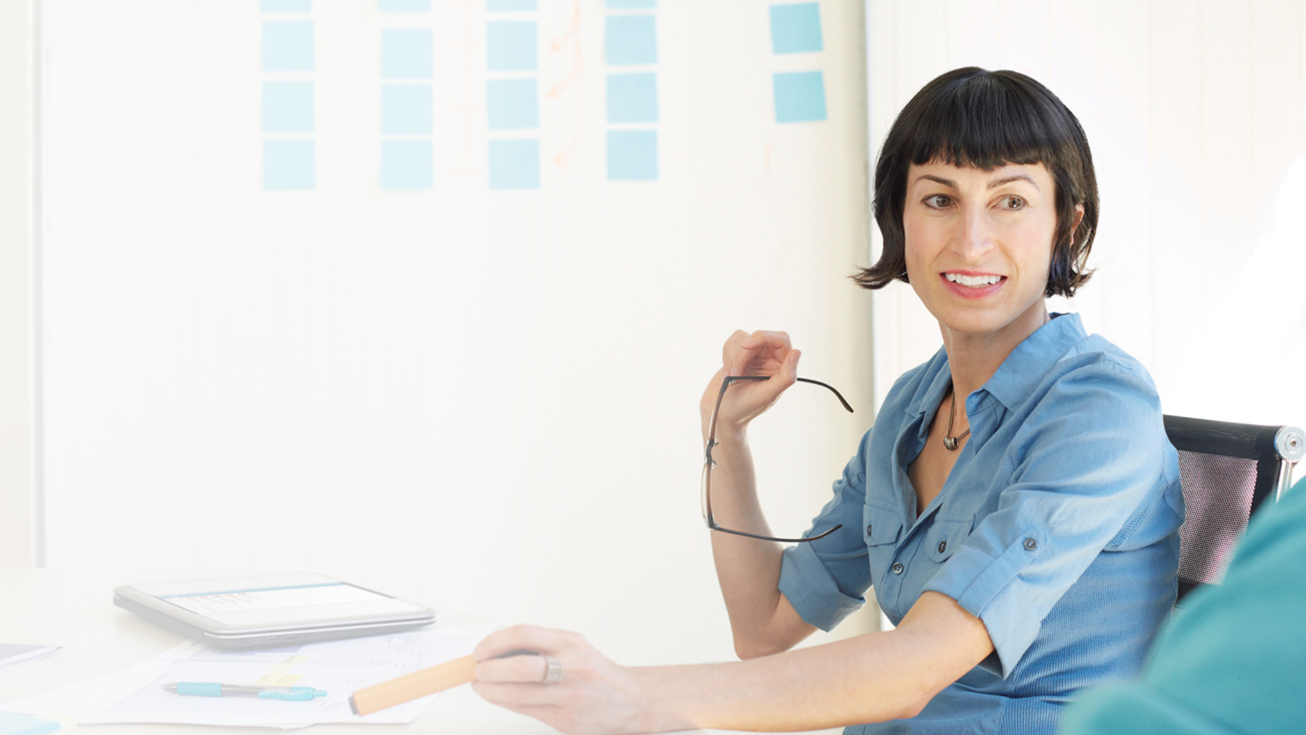 Challenges
I want to be able to control which applications can be accessed by users and devices with conditional access policies
I need my applications to be able to protect our data such that our users can safely share data
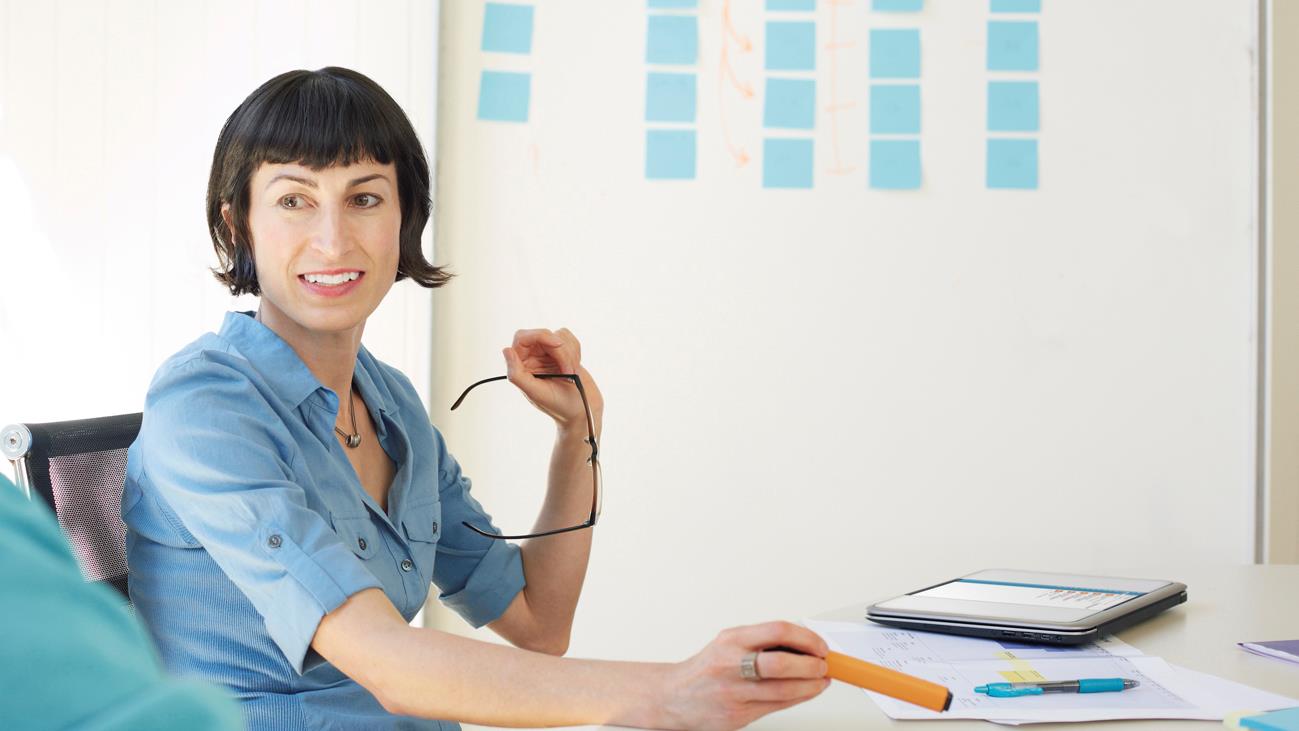 Authorize
I want to be able to control which applications can be accessed by users and devices with conditional access policies
Protecting Data with Application Control
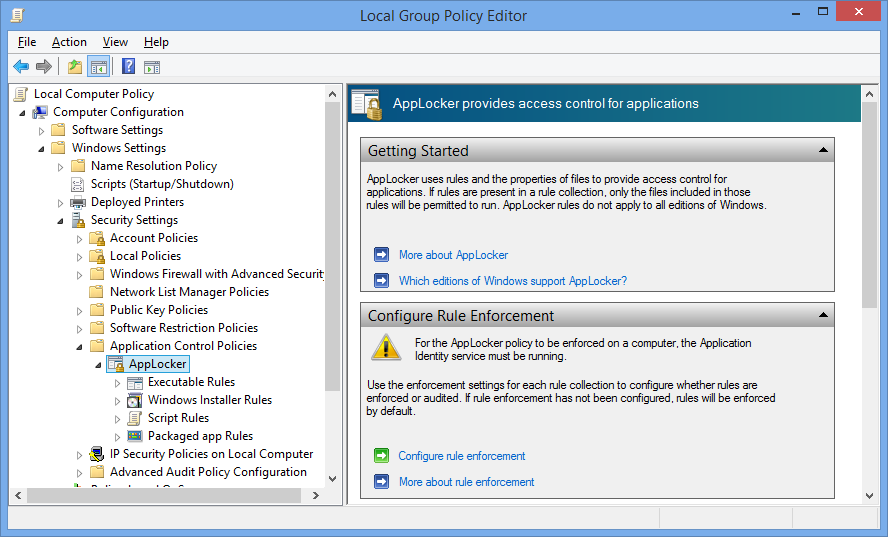 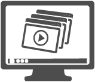 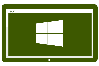 Users with even the best intentions will use applications that put your organization’s data at risk
Well intentioned apps may be used to leak corporate data and malicious apps will harm or steal it
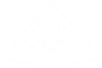 AppLocker can put IT back in control of which application can and can not be used using policy based white and black lists
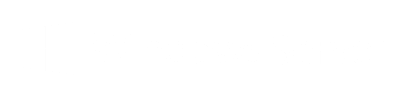 Active Directory
DemoAppLocker Rules Creation
Chris Hallum
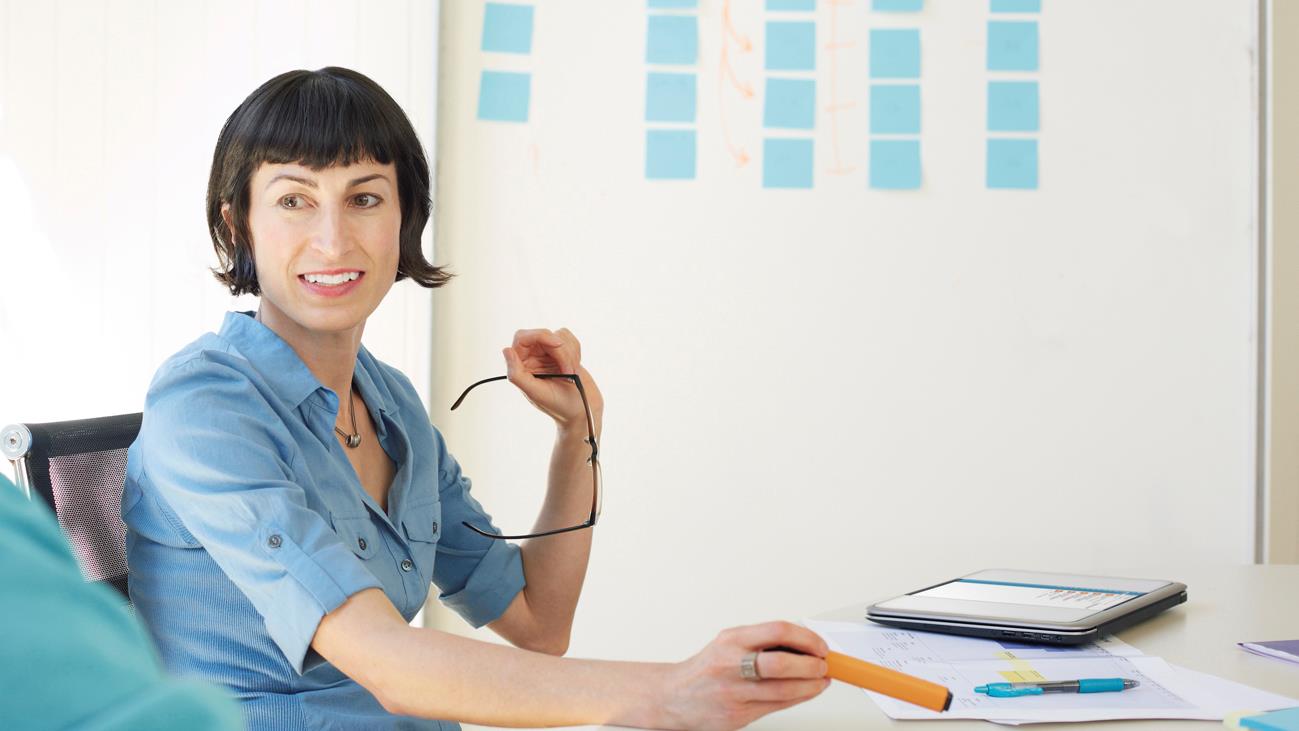 Protect
I need my applications to be able to protect our data such that our users can safely share it
App Integration
Microsoft Rights Management
Remote Business Data Removal
Server components (e.g.: Exchange; Workfolders) will use the EAS or OMA-DM protocol to communicate policy to the client indicating that the data it sends to the client must be encrypted via RBDR.  Once the client acknowledges RBDR capability data transfer can begin.
1
EAS or OMA-DM
2
Applications (e.g.: Adobe, LOB) will use the Microsoft Right Management API to enable read, write, and protecting of data
Applications (e.g.: Mail) will use the RBDR API to encrypt the data as it is received from the server.
RBDR API
Rights Management API
Management system (e.g.: Intune/Airwatch) will use EAS or OMA-DM to provision a wipe command to the client when needed.
EAS or OMA-DM
Putting it All Together
Authorize
Protect
AppLocker enables IT to control which applications are authorized for use within their company
Developers can build enlightened applications that leverage Microsoft Rights Management (RMS), AD Rights Management Services (RMS) and Remotes Business Data Removal capabilities to protect company apps and data
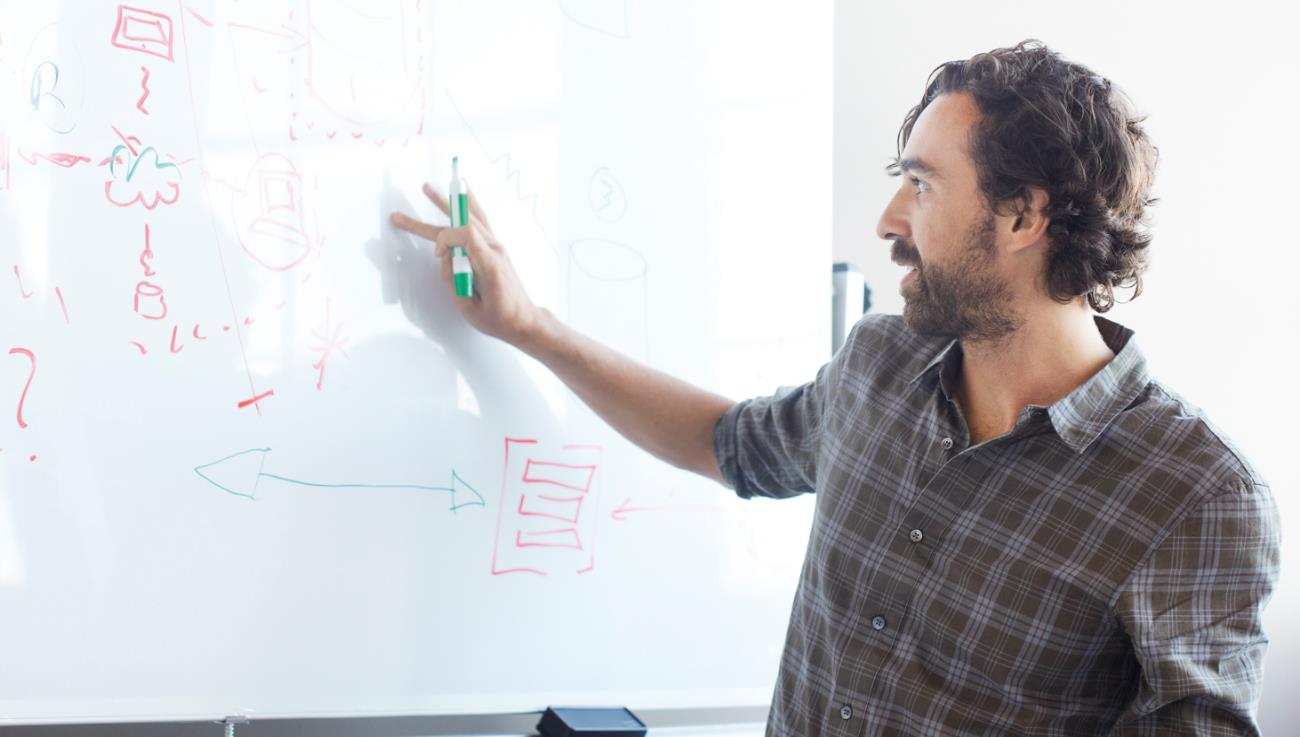 Authorize
Device
Protect
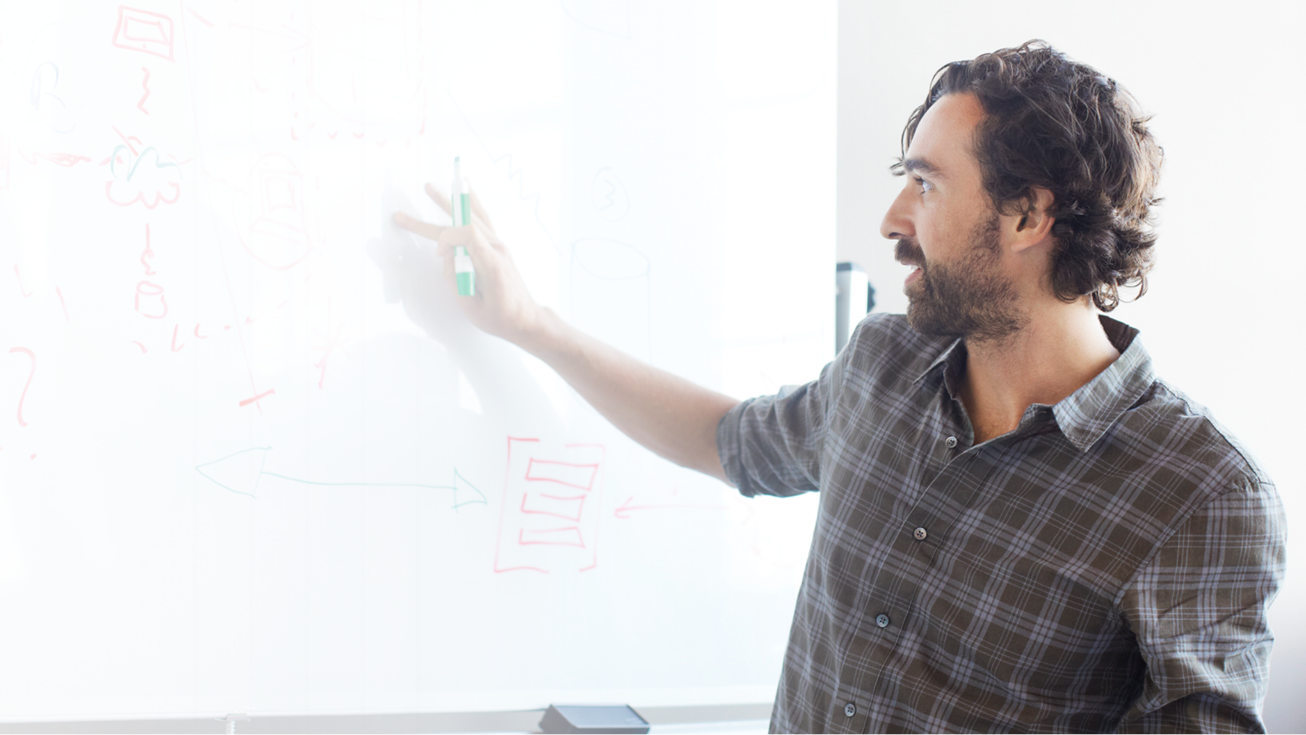 Challenges
I want to be able to control which devices can be used for storage
I want to prevent unauthorized access to data when a device is lost or stolen
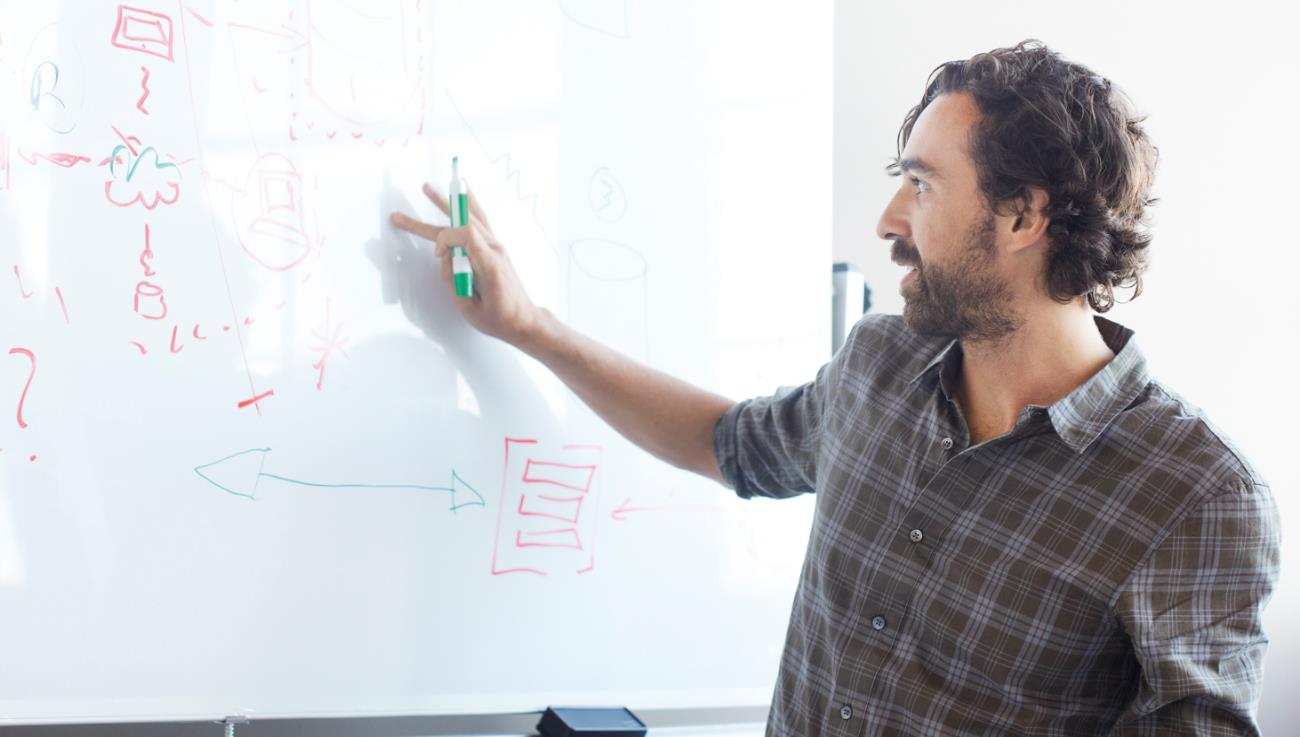 Authorize
I want to be able to control which devices can be used for storage
Device Control Policies
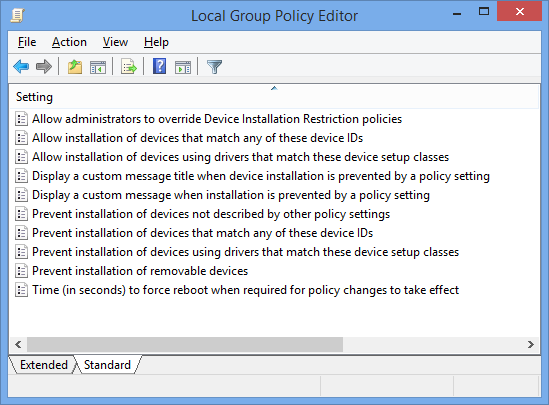 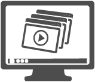 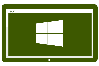 Users with even the best intentions will use devices and break policy to get their jobs done.
Controlling which peripherals can and can’t be used on their devices maybe be required to protect organizations and their data
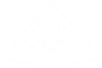 Device Installation Restriction policies can put IT back in control of which peripherals can and can not be used using policy based white and black lists.
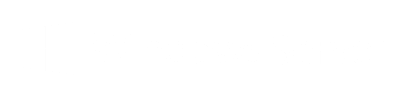 Active Directory
DemoDevice Restriction Policy Creation
Chris Hallum
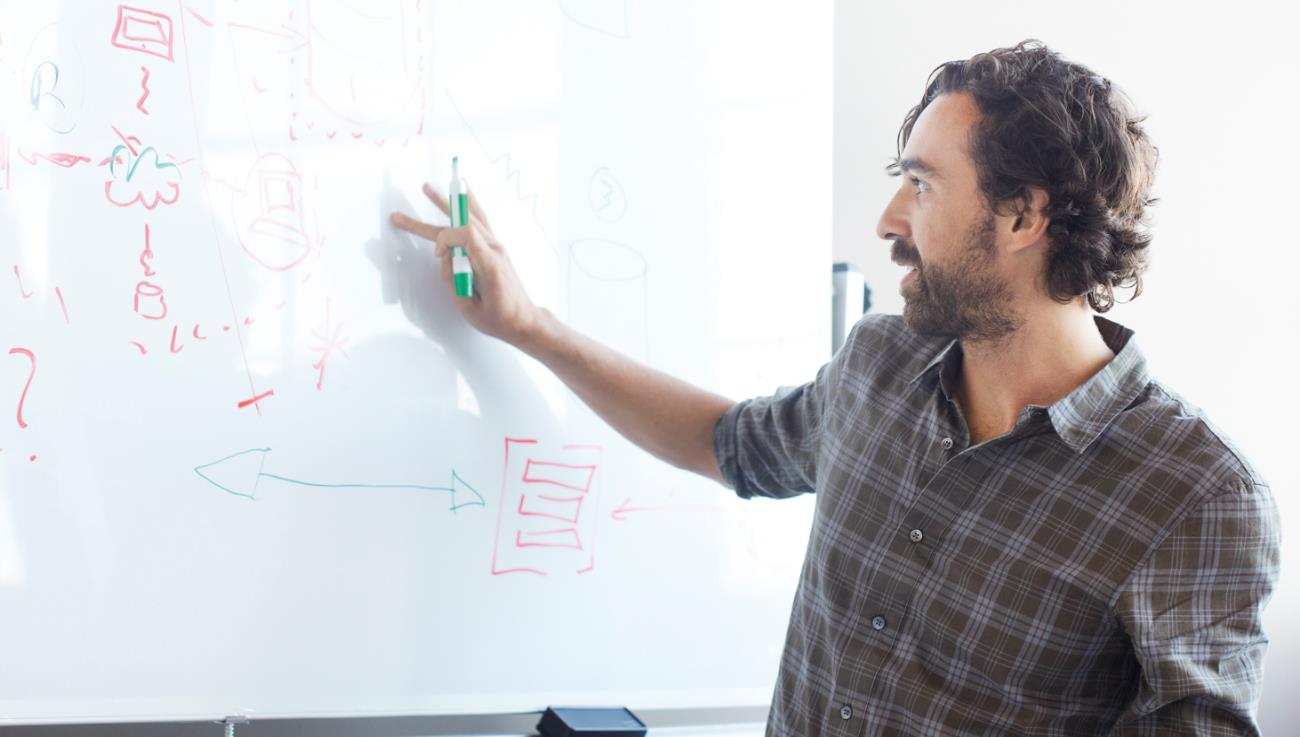 Protect
I want to prevent unauthorized access to data when a device is lost or stolen
BitLocker and BitLocker to Go
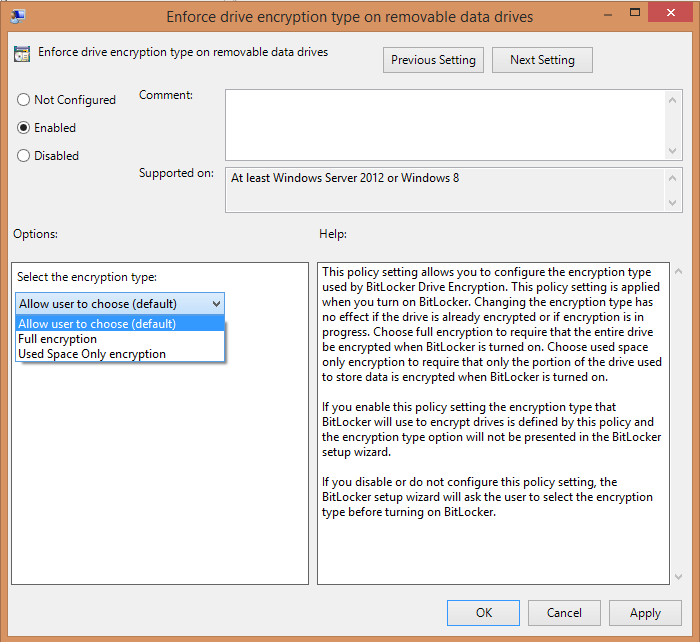 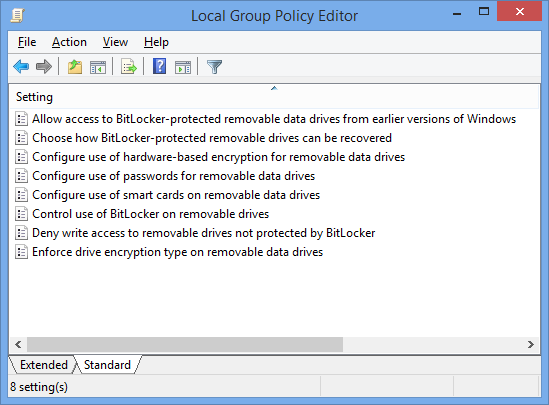 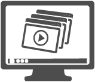 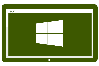 When a device is lost or stolen organizations need a high level of assurance that the data on the device can’t be accessed by an unauthorized user.
BitLocker and BitLocker to Go provide device encryption technology for local and removable storage
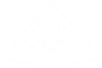 Microsoft BitLocker Administration and Monitoring and Group Policy can enforce policy and ensure local and removable storage are secure before making it available for use
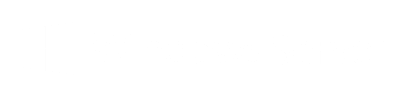 Active Directory
Putting it All Together
Authorize
Protect
Device Installation Restriction policies enable IT to control which peripherals are authorized for use within their company
BitLocker and BitLocker to Go provides IT with the ability to enforce encryption on devices and removal storage
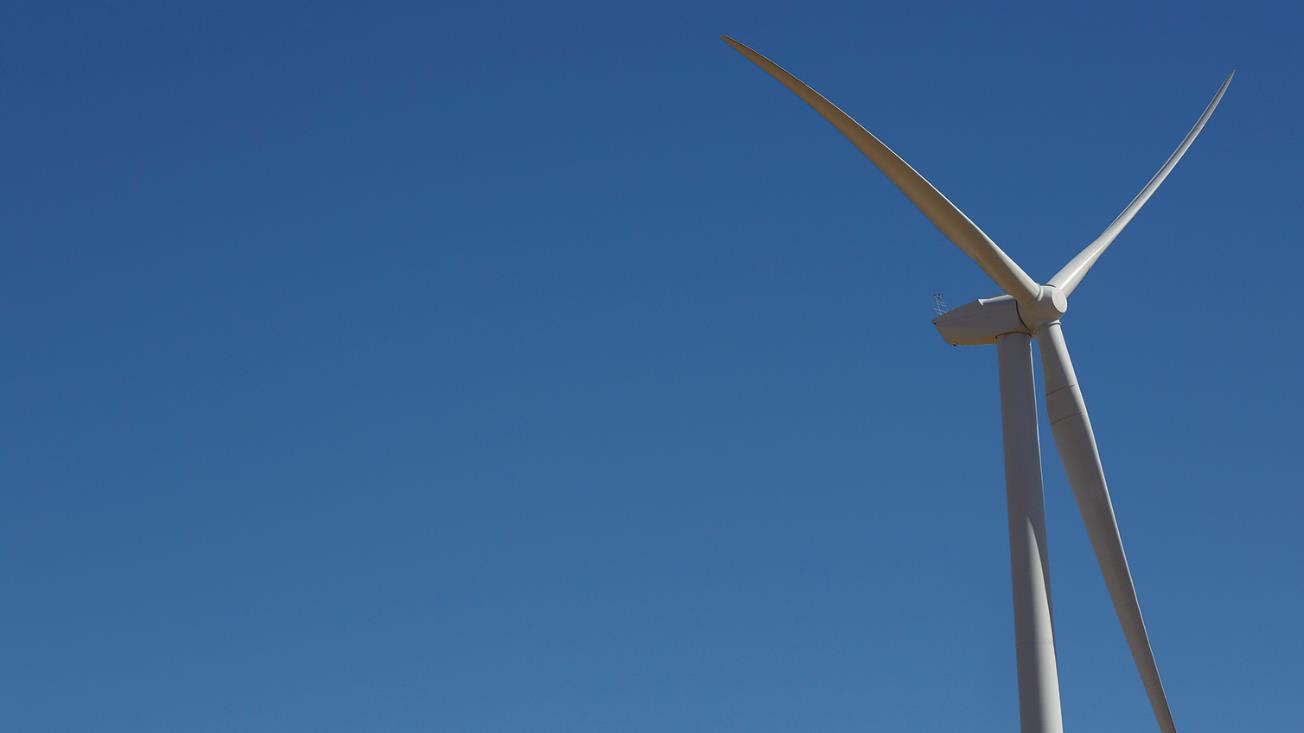 Putting it All Together
We have a broad and comprehensive set of solutions across Data, Apps and Devices
We continue to invest in additional capabilities such as identity and persistent data protection
Further integrating the breadth of our products into cohesive solutions is a priority to us for the future
Windows Track Resources
Windows Enterprise windows.com/enterprise  windowsphone.com/business
Windows Springboard microsoft.com/springboard
Microsoft Desktop Optimization Package (MDOP)
   microsoft.com/mdop
Windows To Go microsoft.com/windows/wtg
Windows Phone Developer developer.windowsphone.com
Related content
Breakout Sessions
The State of Windows 8.1 Security: Malware Resistance - May 12th 4:45PM; Room: 371A
Malware Hunting with Mark Russinovich - May 15th 10:15AM; Room: Grand Ballrm C
Bulletproofing Your Network Security - May 12th 1:15 PM; Grand Ballrm A
Social Engineering: Targeted Attacks, and IT Security - May 13 5:00 PM - 6:15 PM Room: Grand Ballrm A
Instructor Led labs
Implementing Endpoint Protection in SCCM - May 13th 10:15; AM Room: Hall E ILL Room 3 
Implementing Endpoint Protection in SCCM - May 15th 8:30; AM Room: Hall E ILL Room 3
Resources
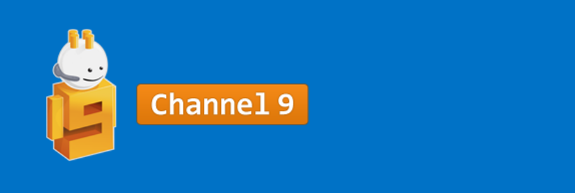 Learning
Sessions on Demand
Microsoft Certification & Training Resources
http://channel9.msdn.com/Events/TechEd
www.microsoft.com/learning
msdn
TechNet
Resources for IT Professionals
Resources for Developers
http://microsoft.com/technet
http://microsoft.com/msdn
Complete an evaluation and enter to win!
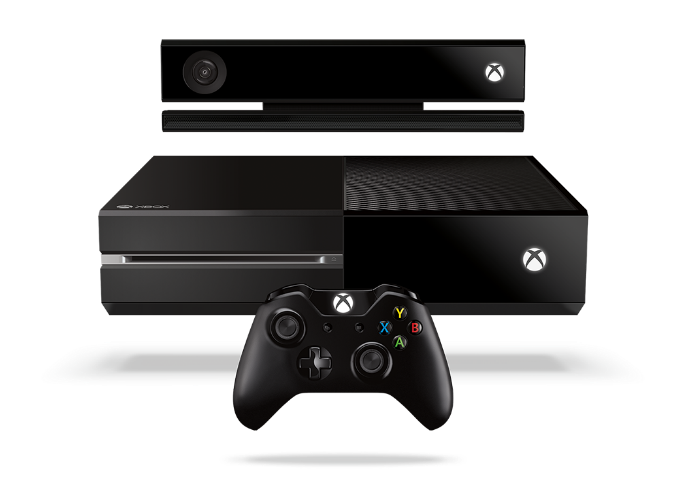 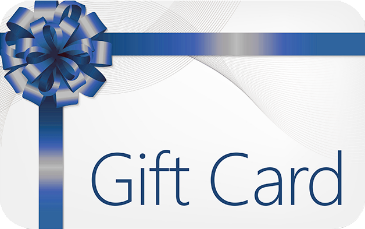 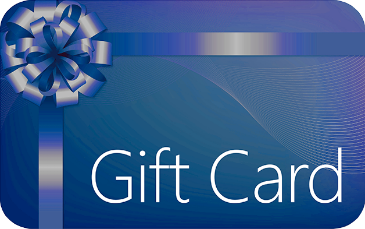 Evaluate this session
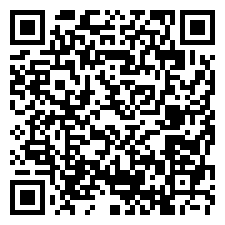 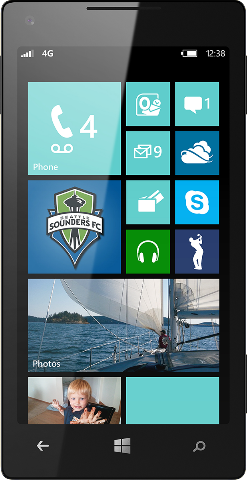 Scan this QR code to evaluate this session.
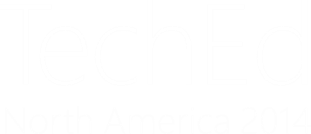 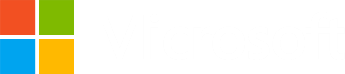 © 2014 Microsoft Corporation. All rights reserved. Microsoft, Windows, and other product names are or may be registered trademarks and/or trademarks in the U.S. and/or other countries.
The information herein is for informational purposes only and represents the current view of Microsoft Corporation as of the date of this presentation.  Because Microsoft must respond to changing market conditions, it should not be interpreted to be a commitment on the part of Microsoft, and Microsoft cannot guarantee the accuracy of any information provided after the date of this presentation.  MICROSOFT MAKES NO WARRANTIES, EXPRESS, IMPLIED OR STATUTORY, AS TO THE INFORMATION IN THIS PRESENTATION.